Nach dem Treffen in Buxtehude
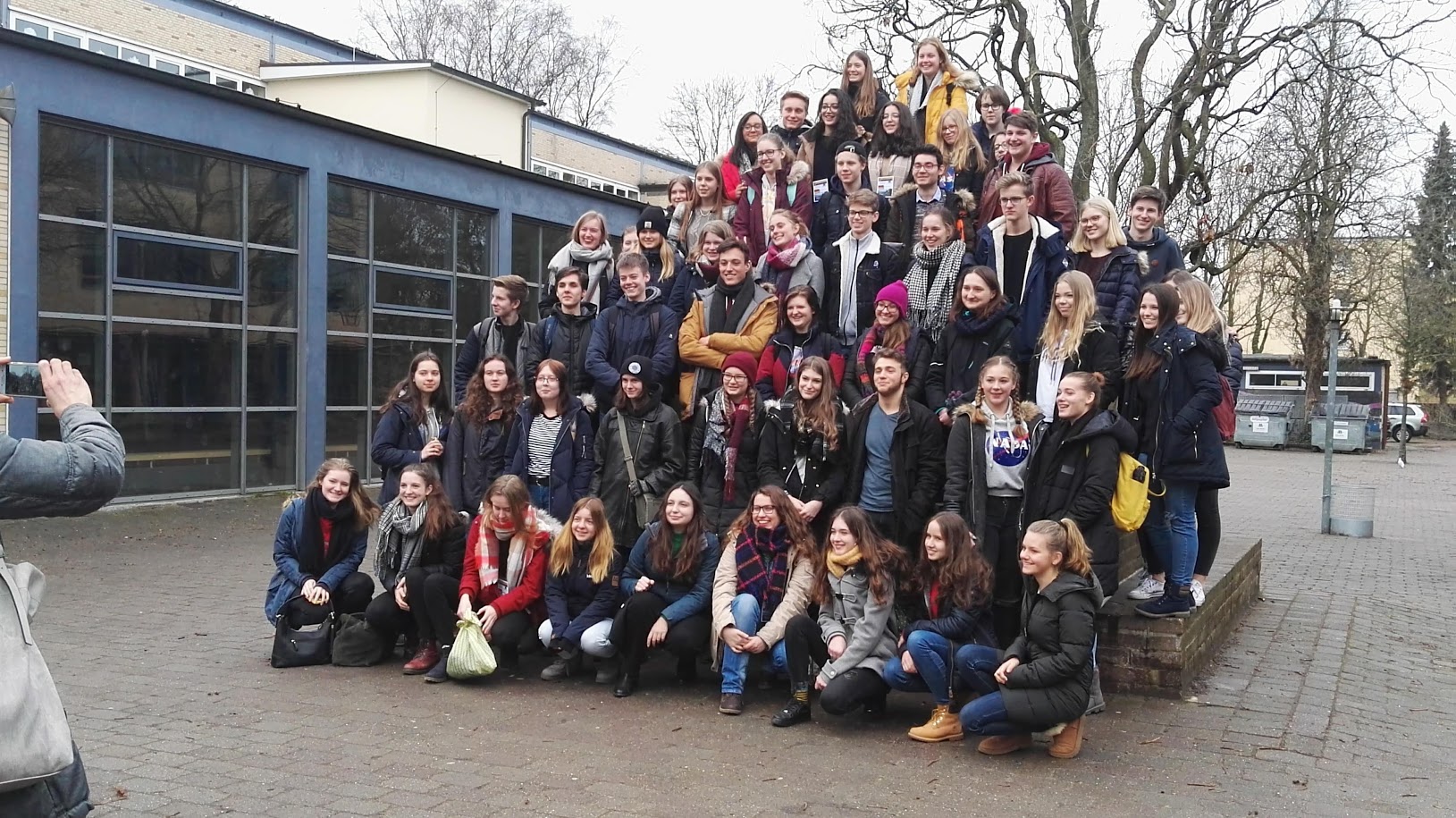 DNG Budapest
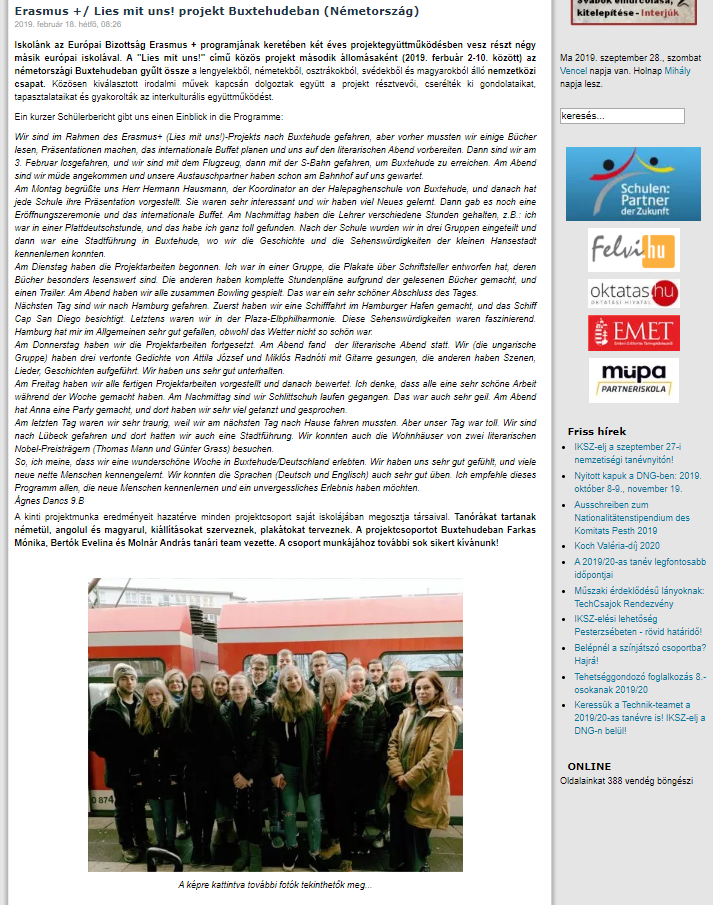 Webseite des DNG
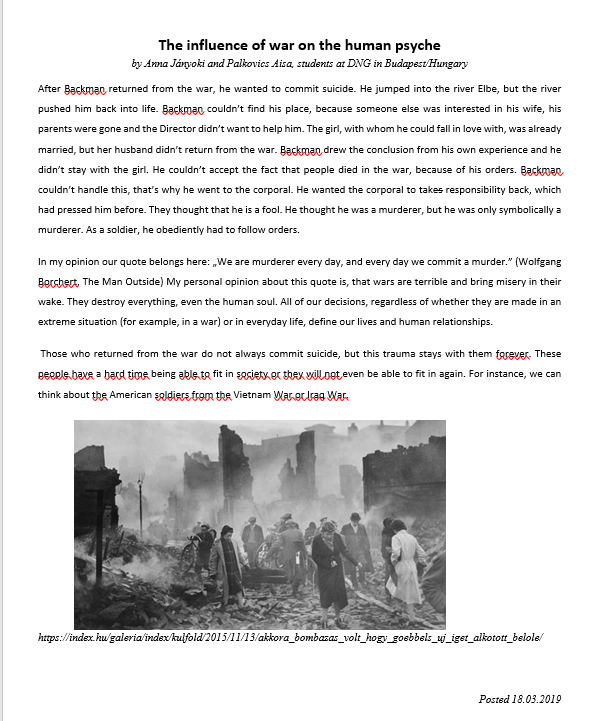 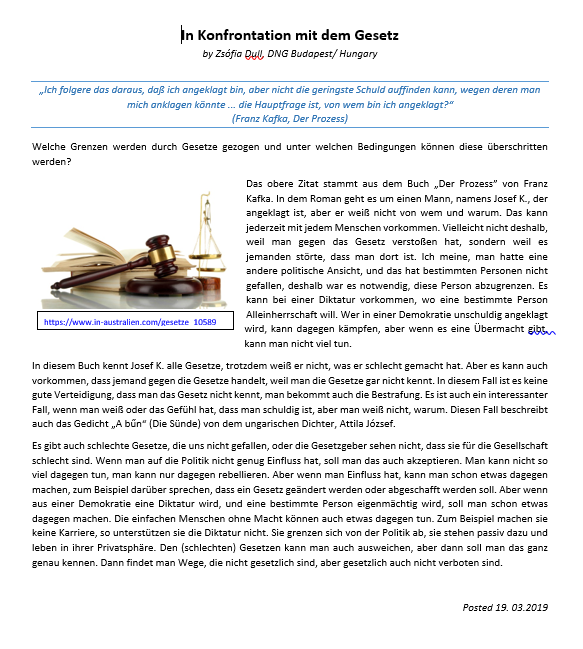 Artikel
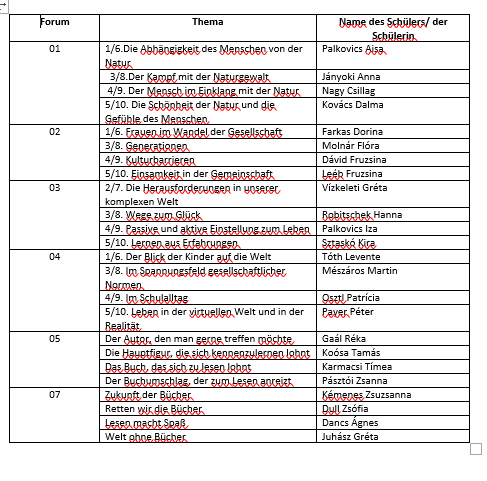 Kommentare
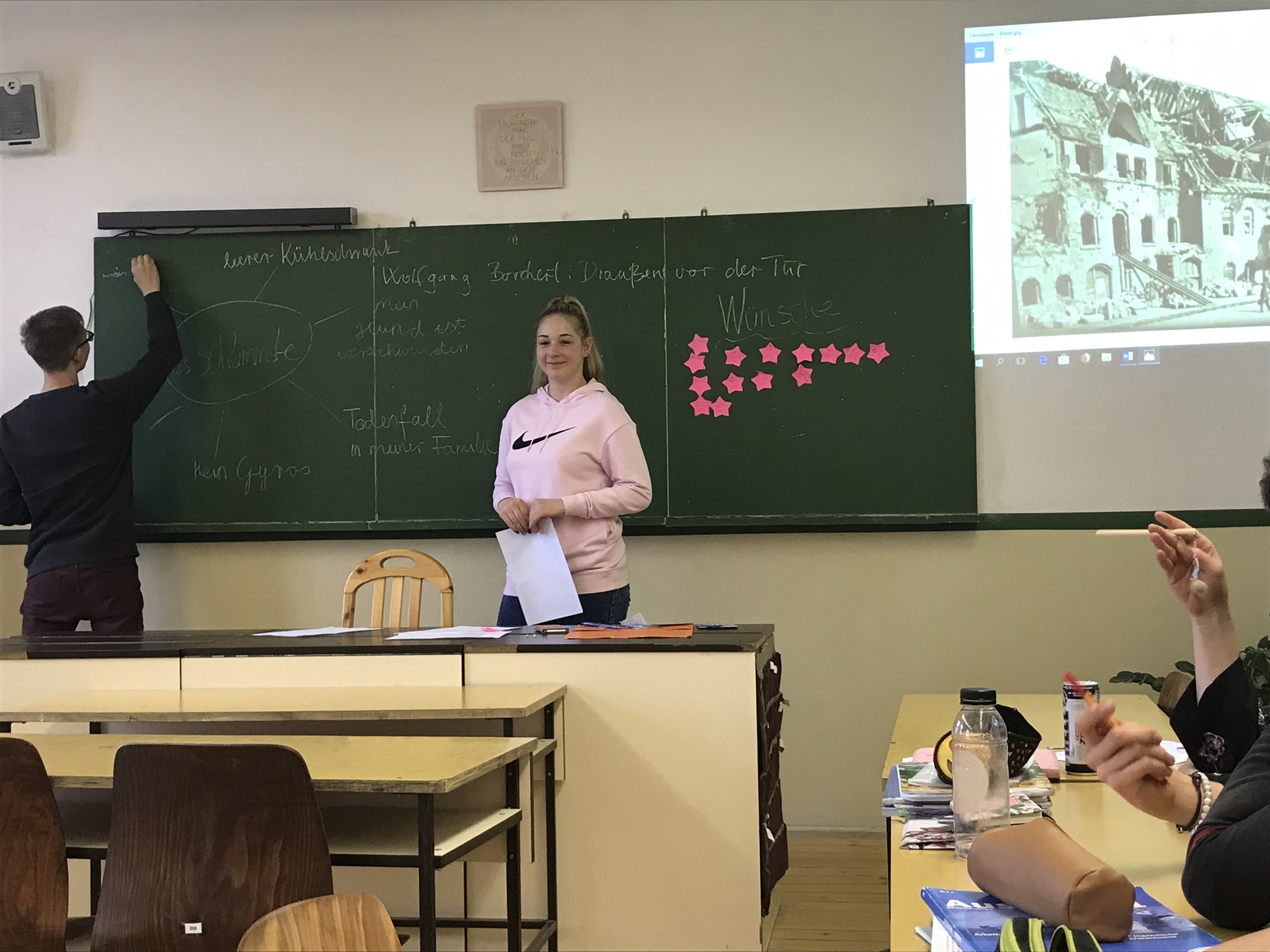 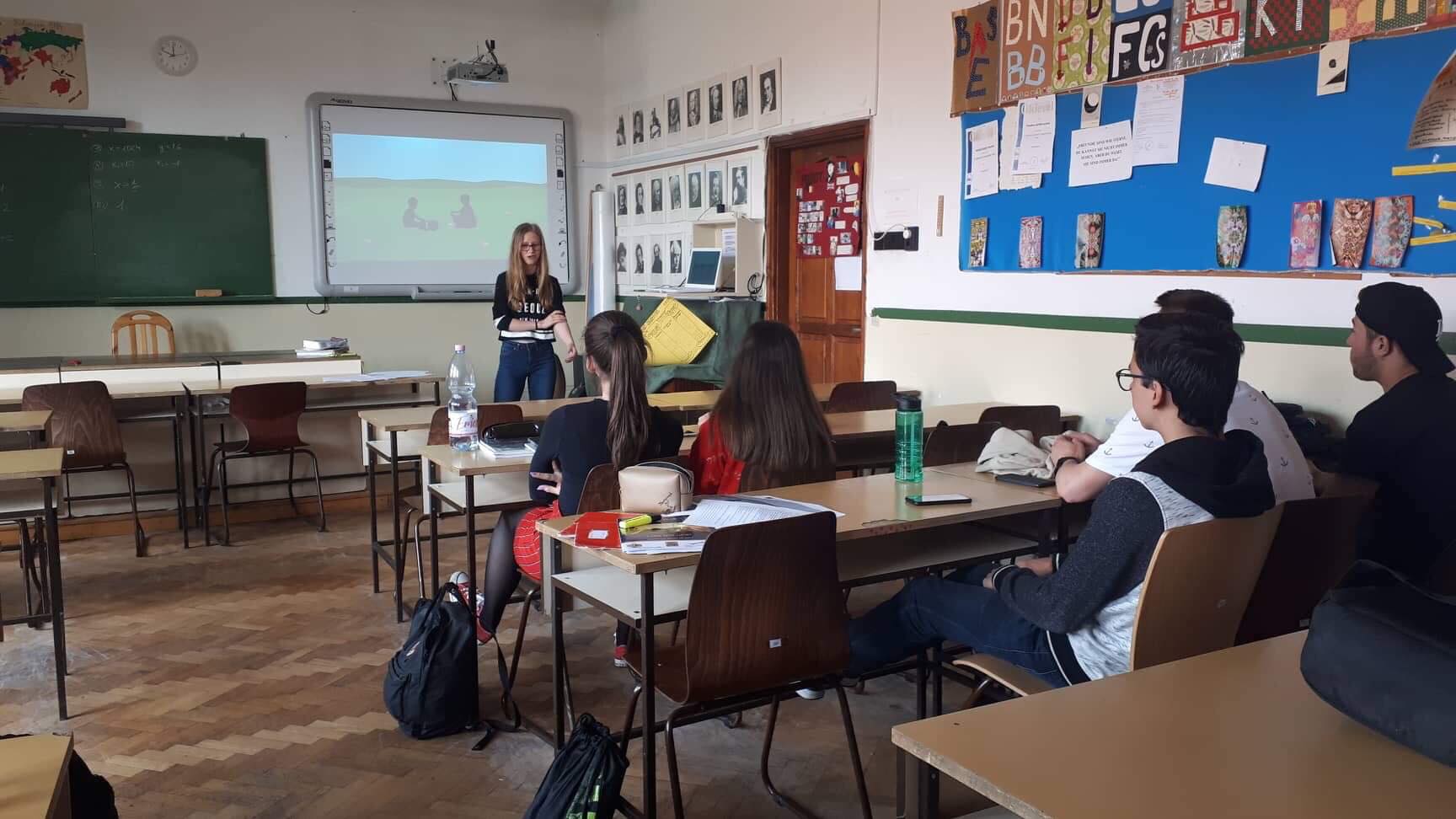 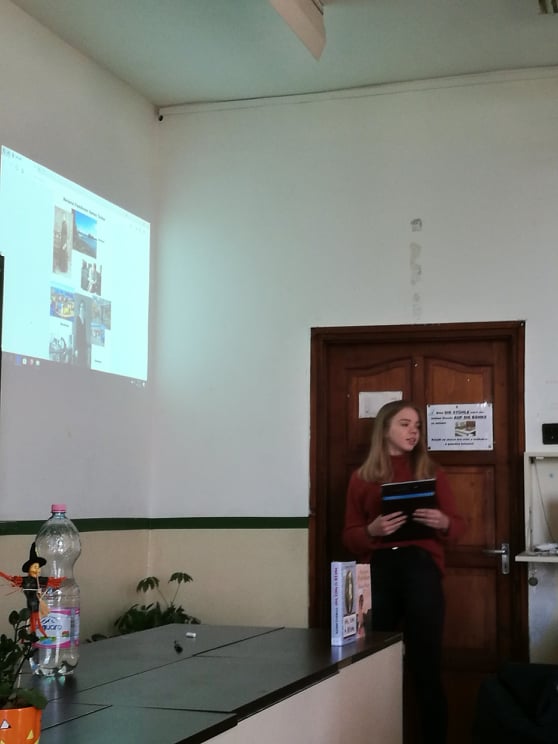 Lesekampagne
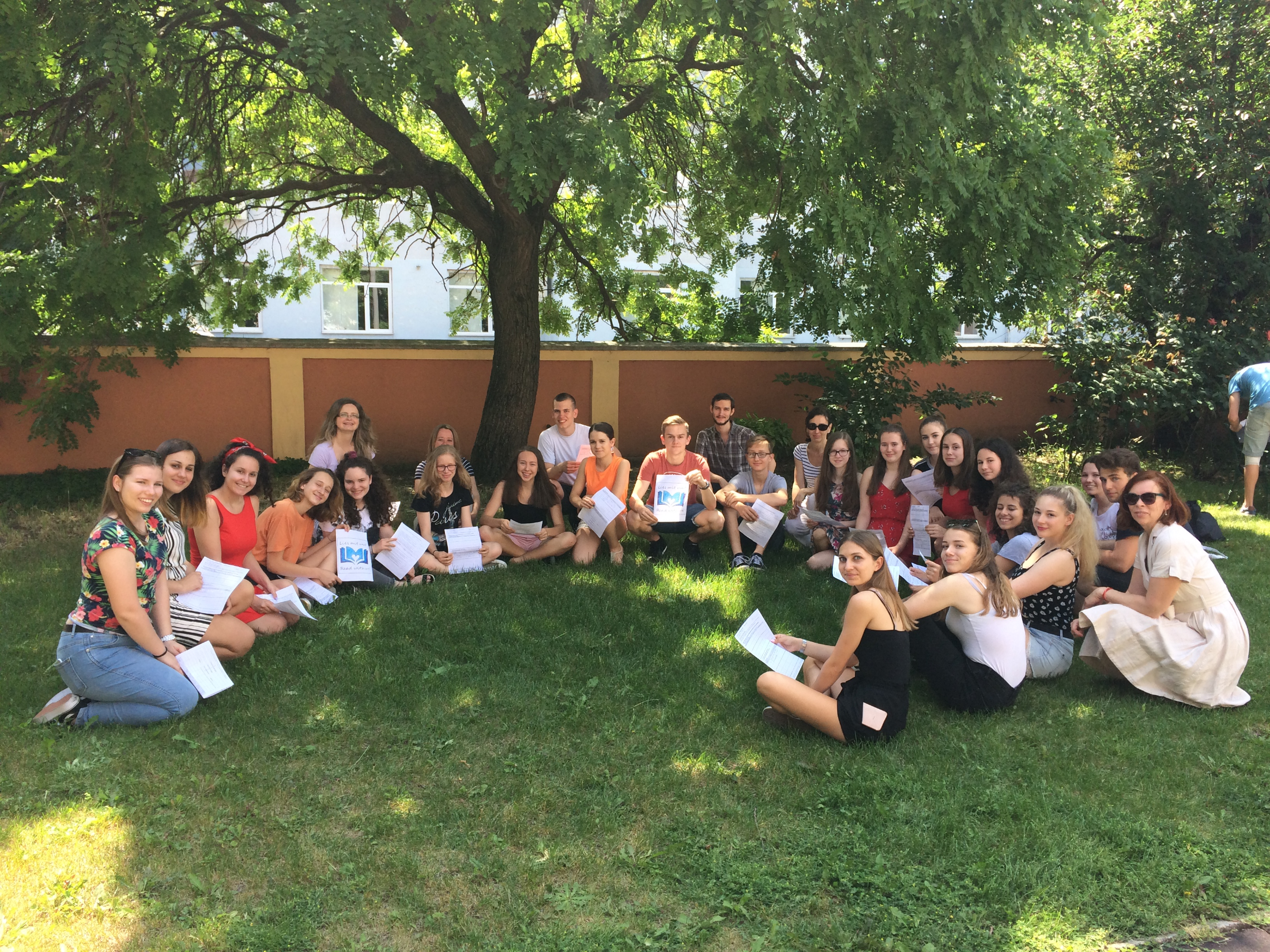 Fragebögen
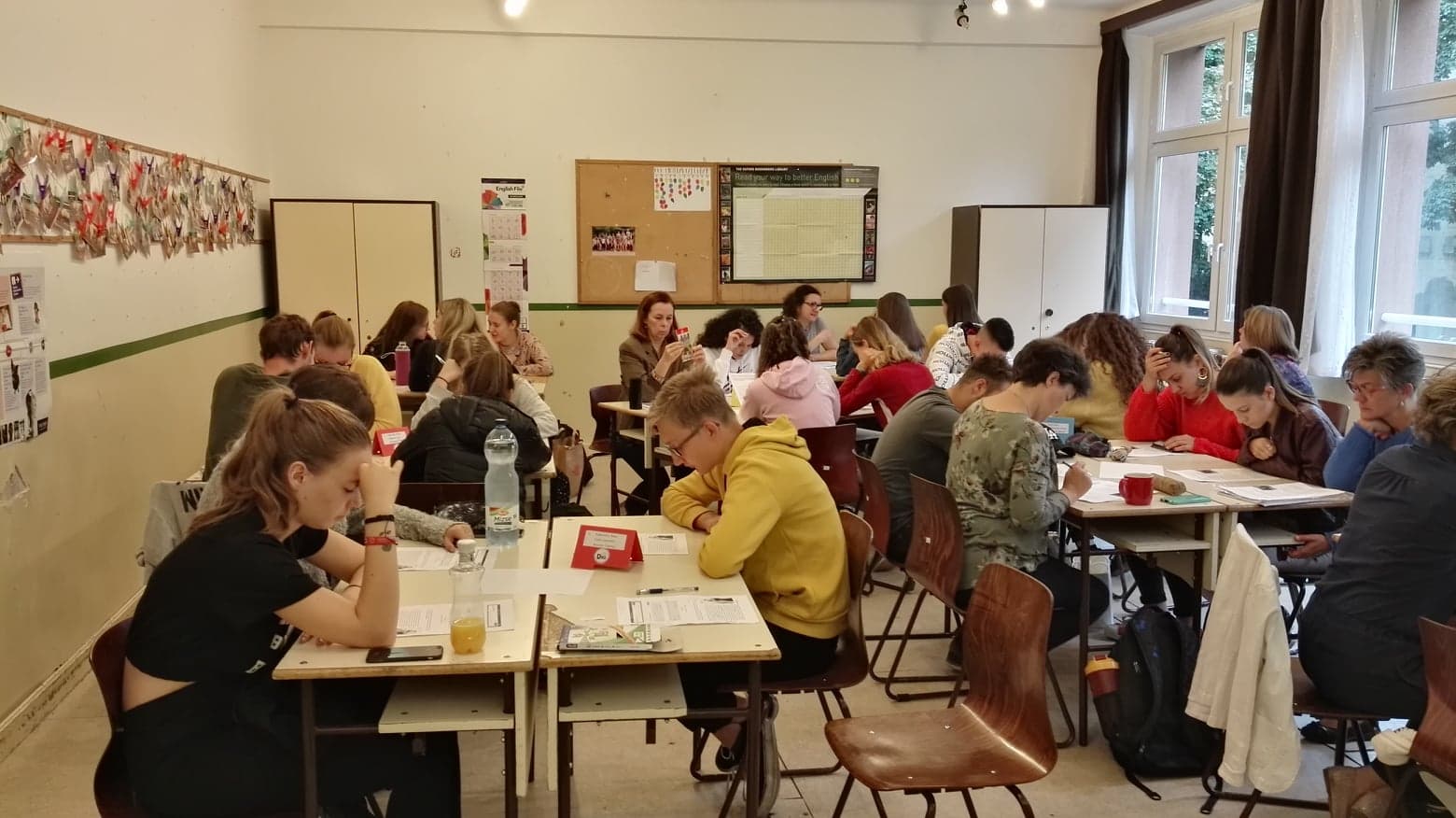 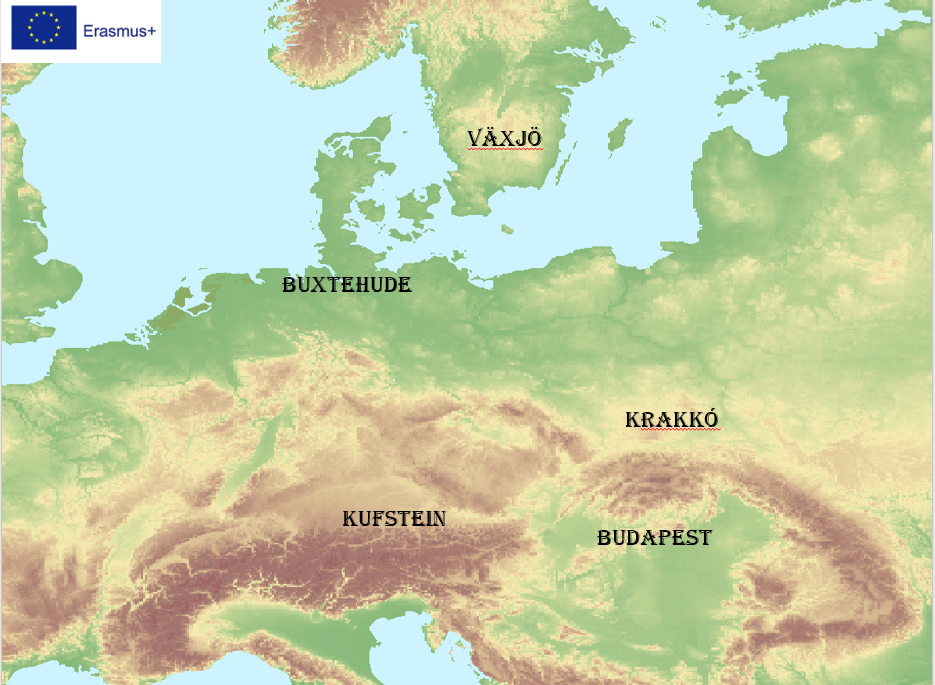 Projekttag am 24. September
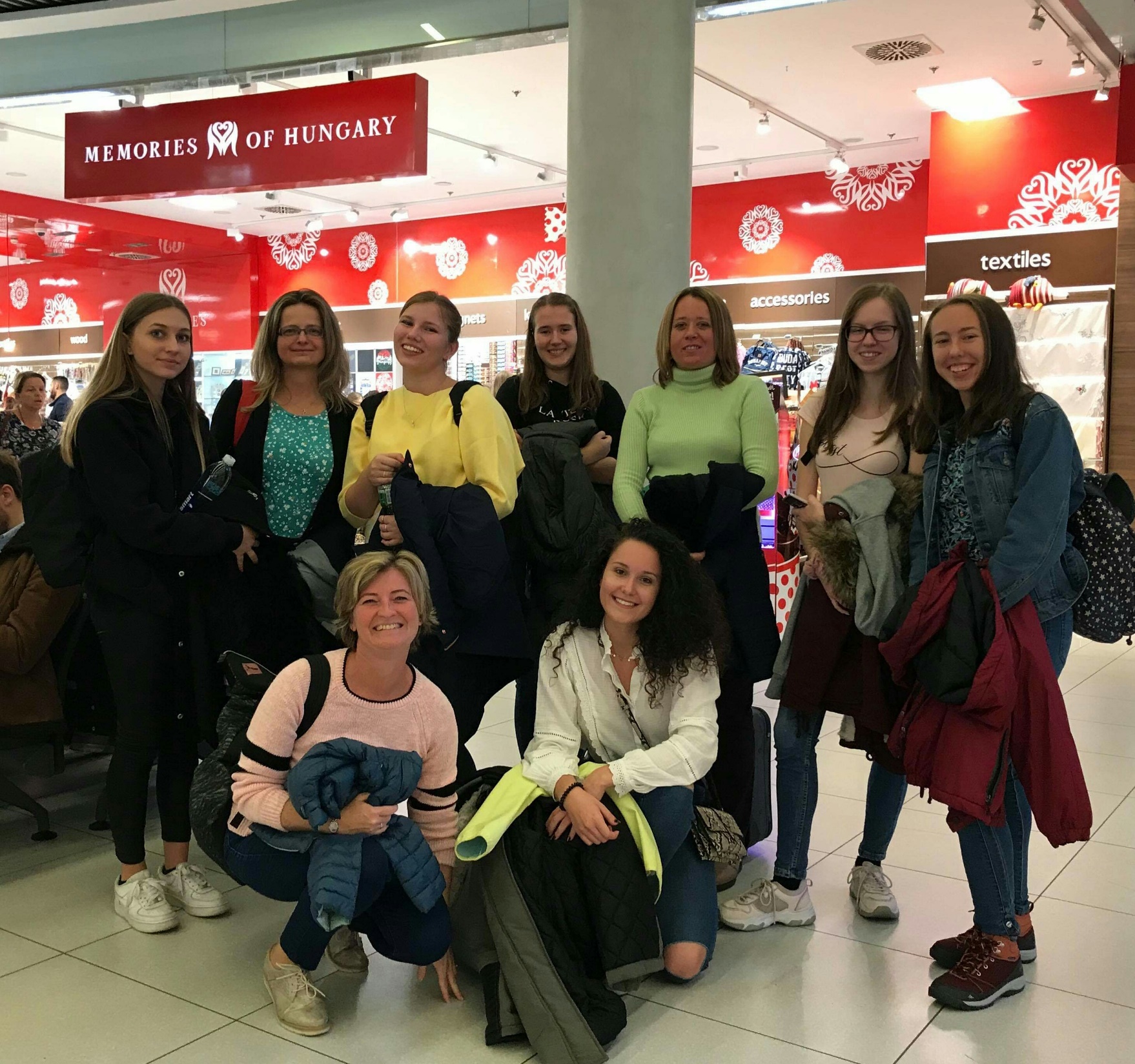 Am Flughafen
in Budapest
gestern